Risk management considerations
June 2019
Thought Leadership
Corporate Risk Solutions
PUBLIC
Capital structure optimization case studies
PUBLIC
Case study 1: matching debt to earnings exactly is not always optimal
Situation
GBP functional multinational with earnings in GBP, EUR and USD.
The company is focussed on Brexit-related risk to Leverage Ratio over a 1-year horizon.
PUBLIC
Case study 1: matching debt to earnings exactly is not always optimal
Analysis
Debt and earnings are risked differently
Rule of thumb versus risk quantification
Debt is translated at the end of the year
Risk
Earnings are averaged out over the year
PUBLIC
Case study 1: matching debt to earnings exactly is not always optimal
Outcome
Tested all possible mixes of debt to solve for the debt mix that minimised risk.
The minimum risk mix did not require as much USD debt as envisaged.
The analysis suggests rebalancing a portion of  USD debt into GBP.
PUBLIC
Case study 2: the importance of choosing the right KPI risk measure
Situation
EUR functional multinational with earnings in multiple currencies arrived at a debt mix based on currency mix of assets post recent foreign acquisitions.
PUBLIC
Case study 2: the importance of choosing the right KPI risk measure
Analysis
Matching debt to assets will minimise equity valuation risk….
…. but this might lead to an increase in Leverage ratio risk
Debt mix 2 minimises Leverage Ratio Risk
Debt mix 1 minimises Equity Valuation Risk
Efficient frontier
Efficient frontier
PUBLIC
Case study 2: the importance of choosing the right KPI risk measure
Outcome
Tested all possible mixes of debt and measured the impact on equity valuation risk and leverage ratio risk.
Prioritized KPI measures.
The capital structure was re-balanced to reduce both risks (versus the current capital structure).
PUBLIC
Case study 3: risk reduction and costs should be assessed together
Situation
Post cross-border acquisition, the company intends to de-lever to publicly stated target in medium-term to maintain its rating.
PUBLIC
Case study 3: risk reduction and costs should be assessed together
Analysis
There could be a debt structure that could reduce interest expense without increasing the risk to ratios
Publicly announced medium-term target
PUBLIC
Case study 3: risk reduction and costs should be assessed together
Outcome
Tested the efficiency of the proposed debt mix and assessed the probability of achieving the stated target.
There exist debt mixes that could achieve the stated target while also decreasing interest expense.
PUBLIC
Case study 4: it is not always practical to have the mix that theory dictates
Situation
Multinational with 2/3rd of debt in USD+EUR, large % of earnings are non-USD/EUR; De-leveraging expected by ratings agencies; Debt/EBITDA volatility could affect rating.
PUBLIC
Case study 4: it is not always practical to have the mix that theory dictates
Analysis
It is therefore important to assess risks such as correlation (which are sometimes ignored)
Sharp depreciation in EUR compared to EM currencies (stronger US economic data from + expectations of ECB easing)
PUBLIC
Case study 4: it is not always practical to have the mix that theory dictates
Outcome
Current debt mix (EUR debt used to proxy-hedge EM earnings) is close to optimal (minimum risk), however correlations can change during crisis periods.
Increase in Leverage Ratio volatility is marginal if correlation between EUR and EM basket reduces, allowing appetite for more EUR debt.
PUBLIC
IBOR transition
PUBLIC
Products impacted by IBOR discontinuation
Financial Products and Contracts
Bonds
Loans
Asset Backed Securities
Exchange Traded Interest Rate Derivatives
Over the Counter Derivatives
Non-Financial Products and Contracts
Investment Returns Benchmarking
Leases
Customer Contracts
Deposits / Overdrafts
Discount Rates
PUBLIC
[Speaker Notes: Exposures may not be solely linked to financial products and contracts
Impact assessment should start with data accumulation
Knowing the exposure allows to take a holistic view at best scale of further  preparations and analysis]
What are the Alternative Interest Rate Benchmarks?
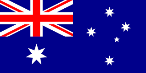 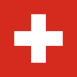 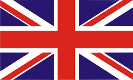 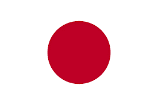 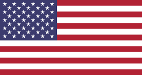 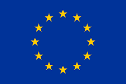 PUBLIC
[Speaker Notes: What are the alternative interest rate benchmarks?

Public/private sector RFR working groups in several jurisdictions, including the US, UK and Japan, have identified alternative risk-free rates, and have begun developing strategies for transition, as shown in the table below.

As you can see, the pace of adoption and publication varies between jurisdictions, which will require all market participants to constantly follow the latest developments to coordinate their banking and trading activity across multiple countries and regions.

Certain alternate rates are probably not new to you. For instance, over the first half of 2017, the average daily volume of transactions underlying SOFR was $754 billion, representing the widest used rate for any given tenor in the United States”]
Comparing IBORs and Alternate Reference Rates Methodologies
IBOR
RFR
Future Term Rates
Determined via contributions provided by banks
Forward-looking
Term rate
Includes term bank credit risk
Includes term premium
Unsecured
Determined by transaction data
Backward looking
Overnight rate
Near risk free
No term premium
SOFR & SARON securedOthers are unsecured
?
Ongoing consultations on possible term structure methodologies
PUBLIC
[Speaker Notes: Term rates: Ongoing analysis on feasibility by working groups
Transparency and data sufficiency of possible term structure methodologies
No guarantee that term structure will be developed]
IASB – May 2019 Exposure Draft – addressing “Pre-Replacement” issues
The reliefs above are applicable unless/until IBOR uncertainty is removed (i.e. cash flows become based on a replacement rate)
At that point Post-Replacement guidance will be needed – this guidance is currently being developed
All content sourced from public domain, unless otherwise stated
PUBLIC
Preparing for IBOR Transition and Alternate Reference Rates
Market 
Adoption and Liquidity
Documentation& Legal
Benchmark Financial Investments
Accounting
Identify Exposures
Valuations
IT Systems
Risk Management
PUBLIC
[Speaker Notes: Finally, here’s a selection of key considerations

1/ Review Existing Exposures to IBORs
Identify loans, derivatives, and other contracts linked to IBORs
IBORs may also be used in benchmarking investment performance, discounting
Review fall back language included in existing agreements
Consider alternative language in contracts with non-bank counterparties, such as leases and other long term contracts
Evaluate system capabilities to incorporate new reference rates

2/ Monitor Market Developments
A number of ongoing industry consultations on fall back language may lead to the requirement to take actions to adopt changes to existing contracts
For example, the ISDA protocol and amendment process and US ARRC consultations on language 
Monitor developments on hedge accounting; both FASB and IASB are reviewing changes to reflect the new rates and transition
Evaluate appropriateness for incorporating the alternate reference rates into the funding and risk management strategy as market liquidity develops

3/ Anticipate transition impacts
Where liquidity exists for products referencing the alternative reference rates, such as SONIA swaps, these may be incorporated into the risk management strategy, with consideration to the hedge accounting treatment and underlying risk exposure
Where market liquidity in derivatives is still developing, consider whether an existing rate may offer an alternative to choose for the risk management strategy
For example, for SOFR, Fed Funds or shorter term LIBOR (1M) may be considered rather than 3M LIBOR
Clients questions on tenor have arisen when entering new IBOR swaps in reference to the potential transition from IBORs during the swap tenor]
Disclaimer
THE CONTENTS OF THIS DOCUMENT DO NOT CONSTITUTE REGULATORY ADVICE
By accepting this document, the recipient agrees to be bound by the following obligations and limitations. 
 
This document has been prepared by HSBC bank plc (“HSBC”).
 
This document is for the exclusive use of the person to whom it is provided by HSBC. The recipient agrees to keep confidential at all times this document and information contained in it or made available by HSBC in connection with it. It should be read in its entirety and shall not be photocopied, reproduced, distributed or disclosed in whole or in part to any other person without the prior written consent of HSBC, nor should any other person act on it. This document is proprietary to HSBC and the recipient agrees on request to return or, if requested, to destroy this document and all other materials received from HSBC relating to the information contained herein. 
 
The information in this document is derived from sources that have not been independently verified by HSBC. Except in the case of fraudulent misrepresentation, no responsibility or liability is accepted by HSBC or by any of its officers, employees, affiliates or agents in relation to the accuracy, completeness or sufficiency of any information contained herein or any other written or oral information made available by HSBC in connection therewith or any data which any such information generates, or for any loss whatsoever arising from or in connection with the use of, or reliance on, this document and any such liability is expressly disclaimed.  HSBC gives no undertaking and is under no obligation to provide the recipient with access to any additional information or to update this document or to correct any inaccuracies in it which may become apparent, and it reserves the right, without giving reasons, at any time and in any respect to amend or terminate the proposal(s) described herein.  HSBC is not responsible for providing the recipient with legal, tax or other specialist advice and the recipient should make its own arrangements accordingly.  The recipient is solely responsible for making its own independent appraisal of and investigation into the products, investments and transactions referred to in this document and should not rely on the information in this document as constituting investment advice.
 
In particular, but without limitations, no representation or warranty, express or implied is given as to the achievement or reasonableness of and no reliance should be placed on, any projections, estimates, forecasts, targets, prospects, returns or other forward-looking statements contained herein. Any such projections, estimates, forecasts, targets, prospects, returns or other forward-looking statements are not a reliable indicator of future performance. Nothing in this document should be relied upon as a promise or representation as to the future.
 
The issue of this document shall not be regarded as creating any form of advisory or other relationship, and HSBC may only be regarded as acting on behalf of the recipient as financial adviser or otherwise following the execution of an engagement letter on mutually satisfactory terms.  
 
This document is for information purposes only and does not constitute or form any part of (i) any invitation or inducement to engage in investment activity, or (ii) any offer, solicitation or invitation by HSBC or any of its officers, employees or agents for the sale or purchase of any securities or other investments described herein. 
 
This document is directed only at, and made only to Professional Clients or Eligible Counterparties within the meaning of the Markets in Financial Instruments Directive 2004/39/EC (“MiFID”) (together, the “Relevant Clients“) and is not intended for distribution to, or use by Retail Clients. Any person who is not a Relevant Client should not act or rely on this document or any of its contents. This document also is not intended for distribution to, or use by, any person or entity in any jurisdiction or country where such distribution would be contrary to law or regulation.
 
The foregoing does not exclude or restrict any obligation that HSBC may have under the rules of the FCA, or any liability that it may incur under the FCA Rules or the Financial Services and Markets Act 2000 (or any amendment thereof) for breach of any such obligation.
 
HSBC Bank plc
is authorised by the Prudential Regulation Authority and regulated by the Financial Conduct Authority and the Prudential Regulation Authority
Registered in England No. 14259
Registered Office: 8 Canada Square, London, E14 5HQ, United Kingdom
Member HSBC Group
PUBLIC